01
※붙임자료
교수 프로필
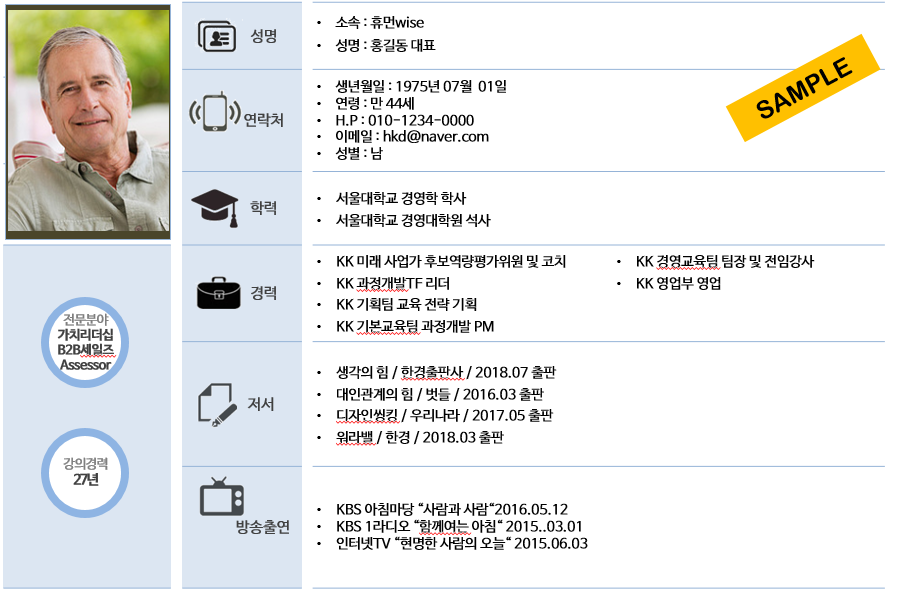 01
※붙임자료
교수 프로필
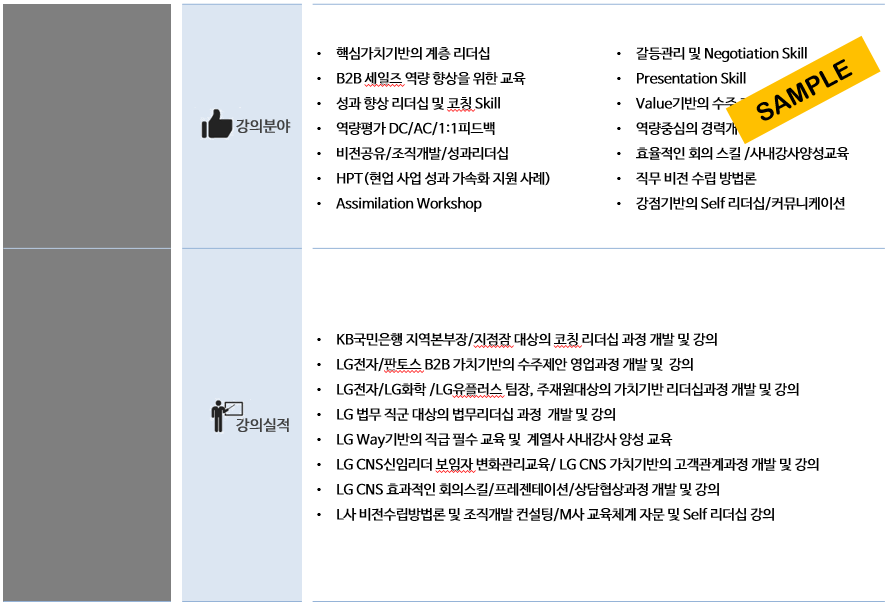 01
※붙임자료
교수 프로필
※ 노란색 부분을 작성하시고 PPT 파일로 첨부해 주세요
컬러사진
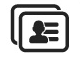 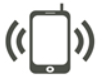 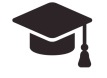 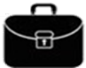 전문분야
가치리더십
B2B세일즈
Assessor
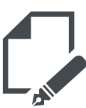 강의경력
27년
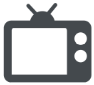 01
※붙임자료
교수 프로필
※ 노란색 부분을 작성하시고 PPT 파일로 첨부해 주세요
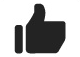 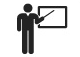